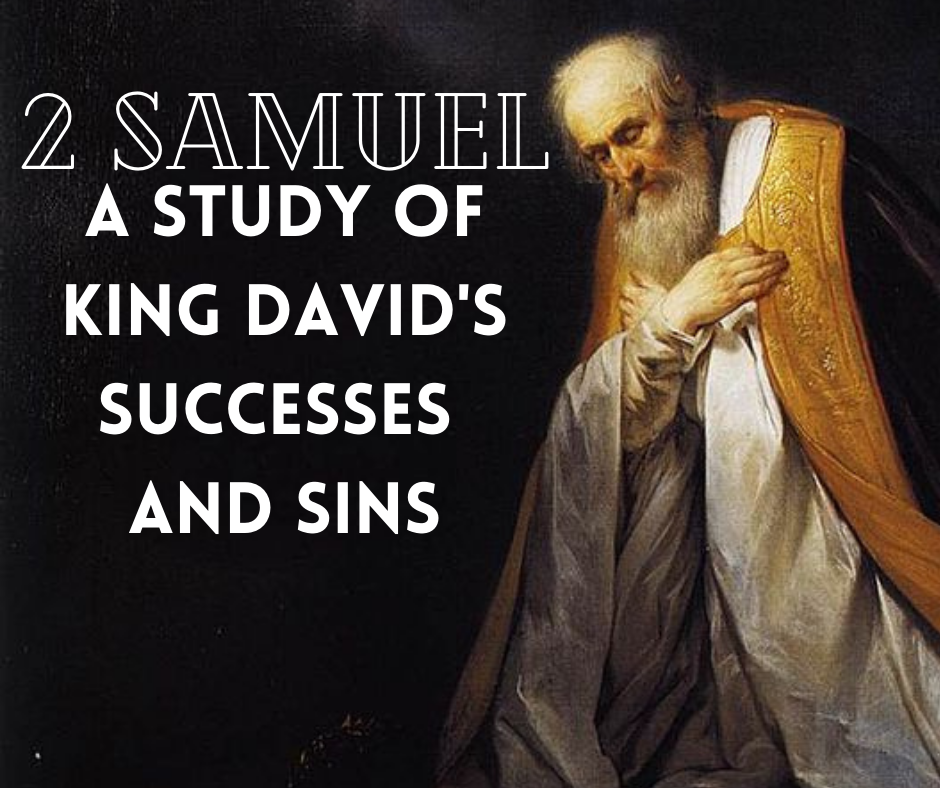 Ch. 6: the Ark Arrives
Ch. 5-10 – 7 Major Events [Willis]
Conquest of Jerusalem
2 victories over Philistines
Bringing Ark of the Covenant to Jerusalem
God’s prophecy that of D’s posterity one would arise to build God a ‘house’
D’s victories
D’s kindness to the son of Jonathan
Victories over Ammonites & Syrians
2 Samuel 6
Israelites in deplorable situation – so divided there were 2 High Priests (Zadok in Gibeon & Abithar in Hebron). Unification = consolidate.
D wore an ephod like Samuel, offered sacrifices, and blessed the people (type of Christ & His Kingship, Ps. 110)
Parallel account: 1 Chr. 13:1-14; 15:1-16:3
1. Removing the Ark 				    1-5
1: again (5:6). Went to Baale-Judah (Kiriath-jearim): Ark rested there for 20+ years at request of Bethshemesh, 1S 6:19-7:12
2: angelic armies of Heaven
3: direct violation: no excuse for D; must be carried by Levites on poles, Ex. 25:12-15, 37:1-5, Num. 7:9; covered by goatskin, Num. 4:15; D knew a better way, 1 Chr. 15:12-13
1. Removing the Ark 				    1-5
3: Uzzah: not a Levite – grand/father Abinadab was of the tribe of Judah – everything was wrong!
No Levites mentioned as being present!
2. Uzzah’s Mistake 					  6-15
None of God’s commands are trivial.
If they had followed God’s commands, this would not have been an issue for Uzzah.
8: anger directed at calamity which he attributed to himself.
Perez-Uzzah: the breaking forth of Uzzah
12: parallel account tells D followed commands the second time; D saw blessings
2. Uzzah’s Mistake 					  6-15
13: a potential test to see if God will strike
14: Ephod: small apron used on ceremonial occasions (D possibly had nothing else on). 1 Chr. 15:27: fine linen robe (possibly put aside during dancing, exposing himself).
Word for dancing found nowhere else – idea of whirling about; conduct forbidden for priests (wear ‘breeches’ Ex. 28:40-43)
3. Michal’s Reaction 			    16-23
16: sinful for D to take her back, DT. 17:17; all of D’s marriages seem to have been founded upon political, financial, or other motives – not love. She despised D for his behavior.
18: D acting as priest again; when the Ark was with the Philistines, they had death & destruction; blessings came to the Israelites.
3. Michal’s Reaction 			    16-23
D did not deny Michal’s charge against him. His only justification was he did it “before the Lord.”
Michal not trying to insult the king, she found a time to talk to him.
23: no children after her return to D. 5 sons are mentioned in 1S 21:10.
Lessons
God gives specific commands for us for a reason. His punishments for disobedience are just because He is a righteous God. Sometimes we must pay for other people’s bad decisions.
It is evident D exposed himself when he was doing things he shouldn’t do (dancing) and wearing things he shouldn’t wear (priestly garments). We sin when we change God’s commands to fit our desires.
D gives a lousy excuse for his disobedience. God knows all – no excuse will work with God!
Sermon © 2021 Justin D. ReedPresentation © 2021 Justin D. Reed

Provided free through Justin Reed’s Bible ResourcesPost Office Box 292, Woodbury TN 37190thejustinreedshow.com/bibleresources

“To God be the Glory!”
183

Title card made by Justin D. Reed; photo courtesy of Wikipedia.